Introduction to HPC Debugging with Allinea DDT
Nick Forrington
forringtonnr@ornl.gov
Debugging is hard!
“Everyone knows that debugging is twice as hard as writing a program in the first place. So if you're as clever as you can be when you write it, how will you ever debug it?”
Brian Kernighan, "The Elements of Programming Style”
Debugging in general
HPC Debugging: Additional Challenges
Remote system
Batch systems
Large code bases
Parallelism => complexity
Large, distributed data sets
Can we reduce the complexity?
Print statement debugging
The original debugger
Allows inspection of program state
Diagnose the problem from evidence and intuition
Can be a long slow process
Particularly if trying to find code locations
Edit/Compile/Run cycle
Fails at modest scale
Too much output
Matching output between processes
Allinea Forge
Allinea Forge: a modern integrated environment for HPC developers
Allinea DDT + Allinea MAP
Productively debug code with Allinea DDT
Enhance application performance with Allinea MAP 
Scalable
Tested at full scale on Titan
Supports various programming model/languages
C/C++, Fortran, CUDA
MPI, OpenMP, OpenACC
Available on OLCF systems 
module load forge
Allinea Forge – 164,868 processes
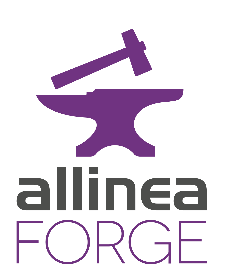 HPC Debugging: Solutions
Remote system
Remote Client gives a local GUI – no remote graphics lag
Batch systems
Launch with minimal modification to existing batch scripts
DDT can restart a program within an existing session
“Offline mode” allows batch debugging
Large code base
Source code navigation – jump to class / function / etc.
Display version control information
Parallelism
Manage and control groups of processes simultaneously
Inspect program location and data across processes to identify outliers
Large, distributed data sets
Compare data across processes
Array viewer allows inspection of multi-dimension and distributed arrays
Demo
Quick and Easy Profiling with Allinea MAP
Nick Forrington
forringtonnr@ornl.gov
The Uncomfortable Truth about Applications
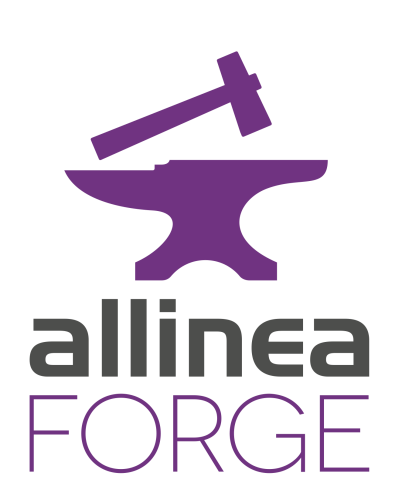 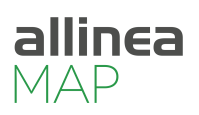 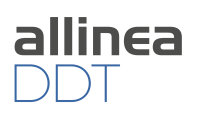 caption
Code optimization can be time consuming
Image source: xkcd.com/1445/
[Speaker Notes: Efficient tools can help you focus on the most important bottlenecks.]
Allinea MAP in a nutshell
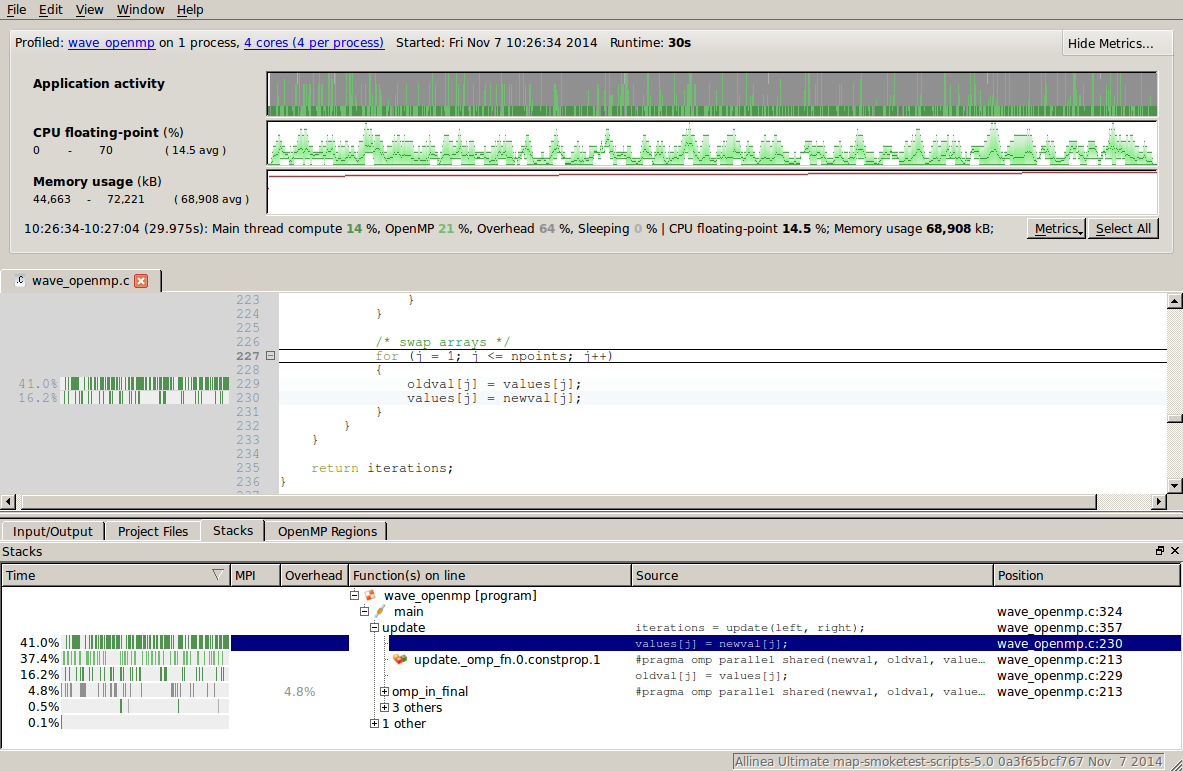 How Allinea MAP is different
[Speaker Notes: Scalable
Use compute power at end of job to reduce data in to usable size
Thread profiling
Core-time => show time cores aren’t being utilised
Shows OpenMP synchronisation time
Integrated
Reduced setup]
6 Steps To Improve Performance
Allinea MAP and other performance tools: a great synergy
Preparing your program for profiling
Linking (on Titan)
$ module load forge
$ module load map-link-static # or map-link-dynamic
Re-link your program
Should I recompile?
Debug information (-g) required to display source code.
Caveats:
PGI: If using -g and -O, line number information may be inaccurate.
Cray: -g disables most optimizations – use -G2 instead.
Issues with source code locations?
Include frame headers (e.g. --eh-frame-hdr)
Function Inlining (e.g. -fno-inline)
How to run MAP
Modify existing job submission script
$ source $MODULESHOME/init/bash 
$ module load forge
$ map --profile aprun …
Submit to the queue
$ qsub submit.qsub
Open the result
$ map ./output.map
Use the remote client
Bonus: Summarize with Performance Reports
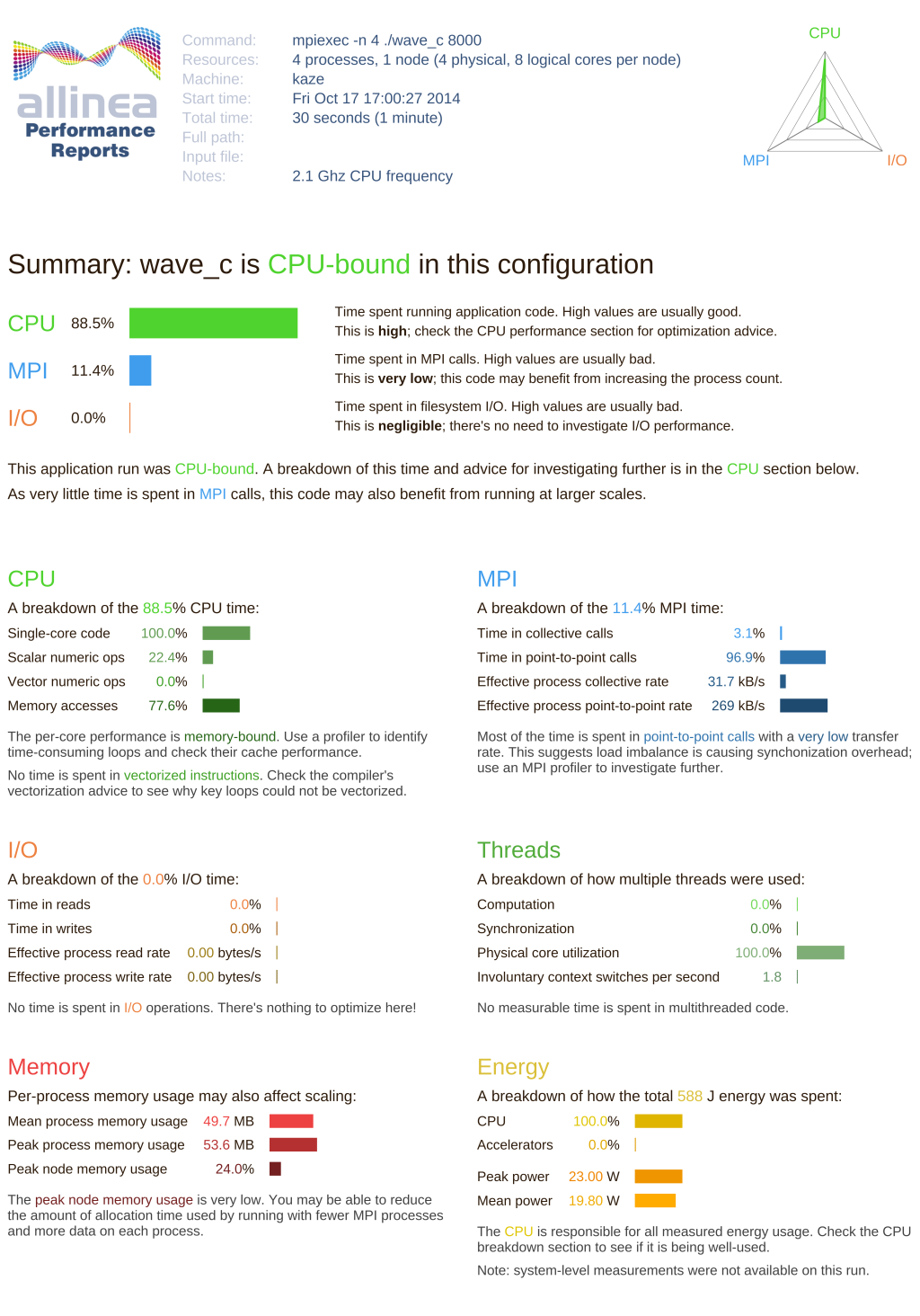 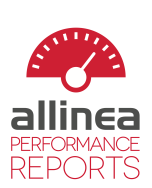 $ module load perf-reports
$ perf-report file.map
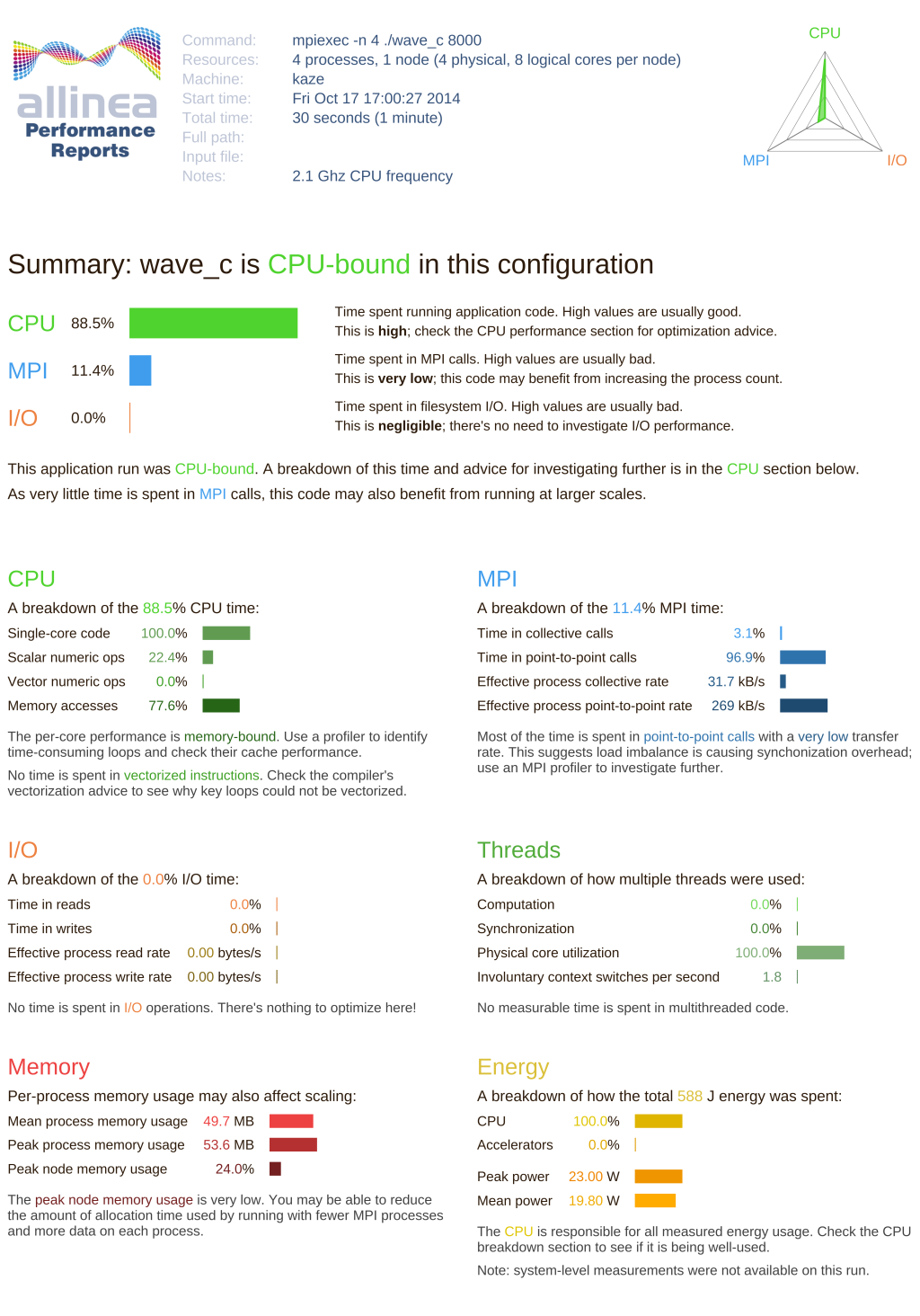 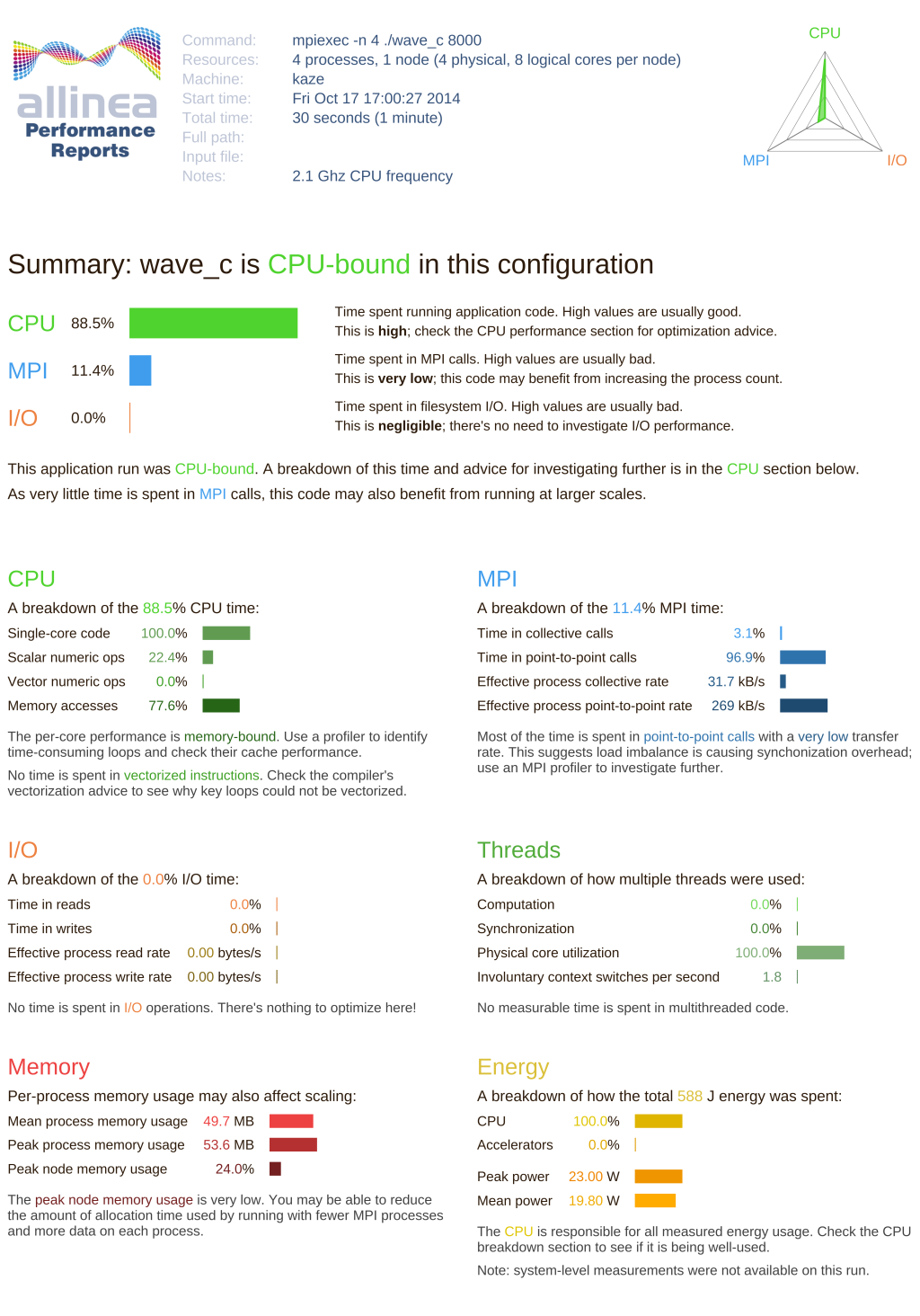 caption
Demo